Развиваем внимание, память, мышлениеЗадание 2
Найди все числа зелёного цвета от 1 до 25
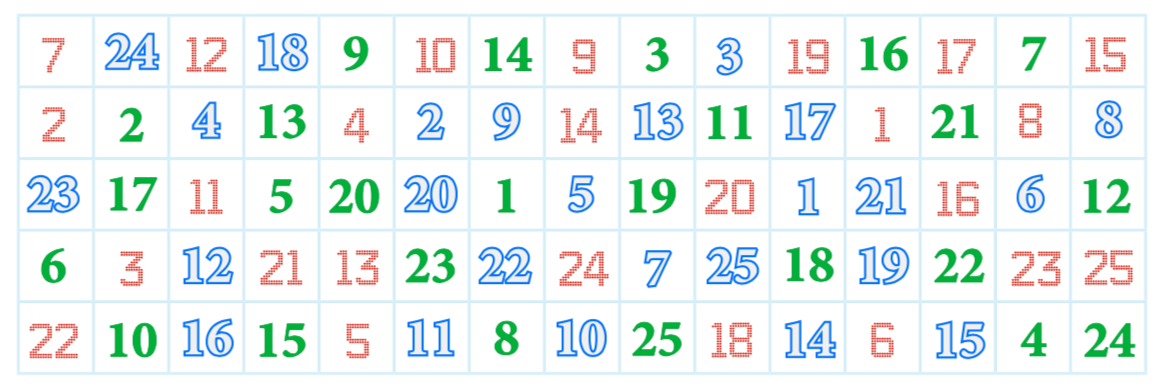 Слева цифры, справа буквы. Найди цифру 1. 
Какая буква в правом квадрате находится там, где в левом цифра 1?
Выпиши эту букву в тетрадь. Сделай так же с остальными цифрами. Какая фраза получилась?
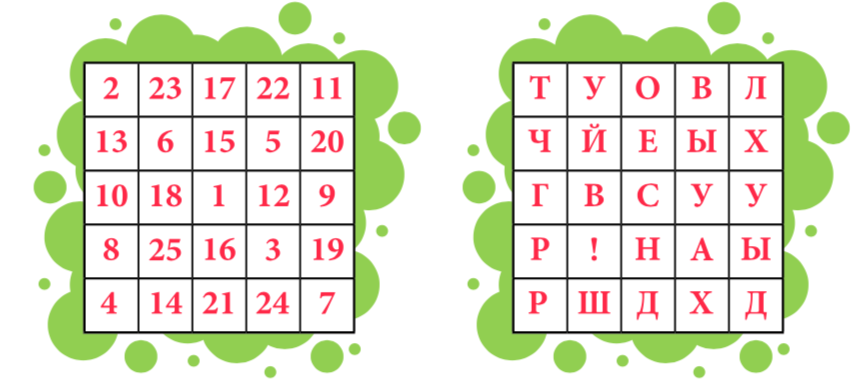 Маленькая девочка Маша очень любит ягоды: малину, крыжовник, чёрную смородину, клубнику и чернику.
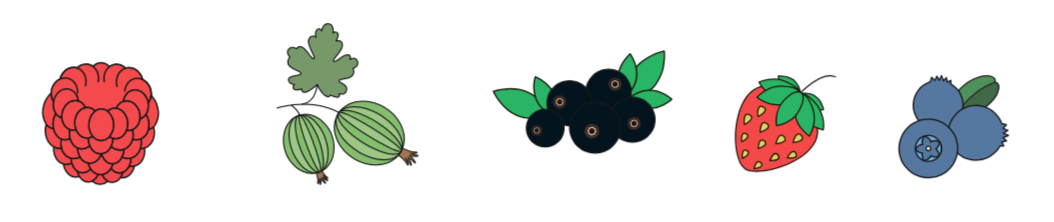 Запомни любимые ягодки Машеньки.
Найди и назови те ягоды, которые любит девочка
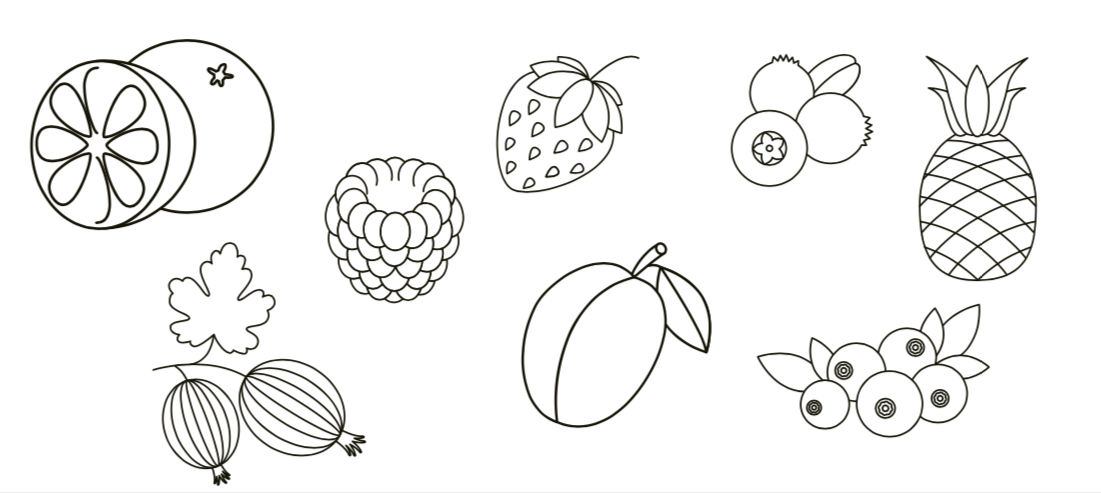 У Маши есть самая любимая ягодка. Угадай, какая? 
Эта ягодка не красного цвета, растёт в огороде, а не в лесу, 
и в её названии нет буквы Ы
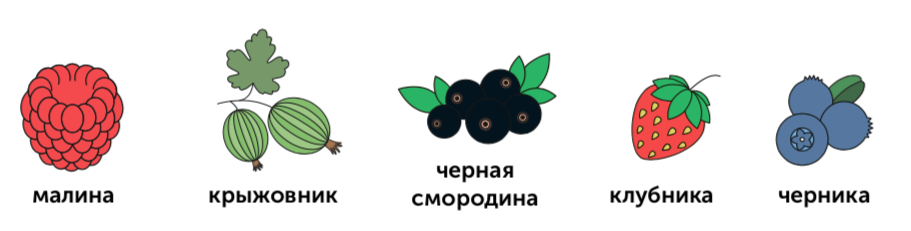 Малышке Маше 1 годик, её брату Косте 3 года, средней сестре Даше 6 лет, Данилу 7, самой старшей Ксении 9 лет. 
Запомни, кому сколько лет.
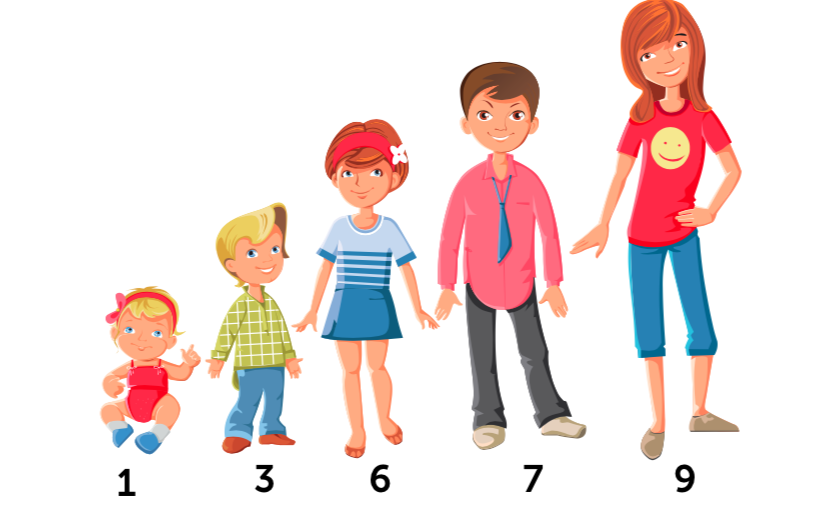 Найди на картинке все числа, которые обозначают возраст ребят
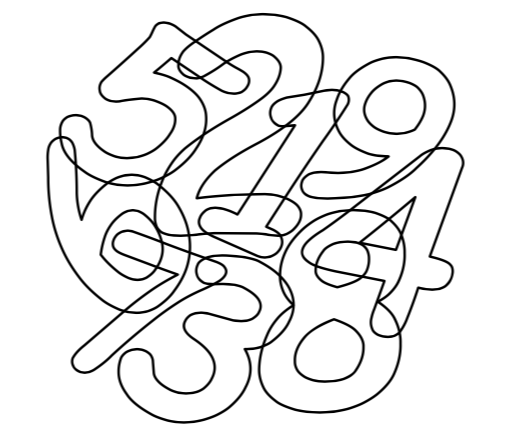 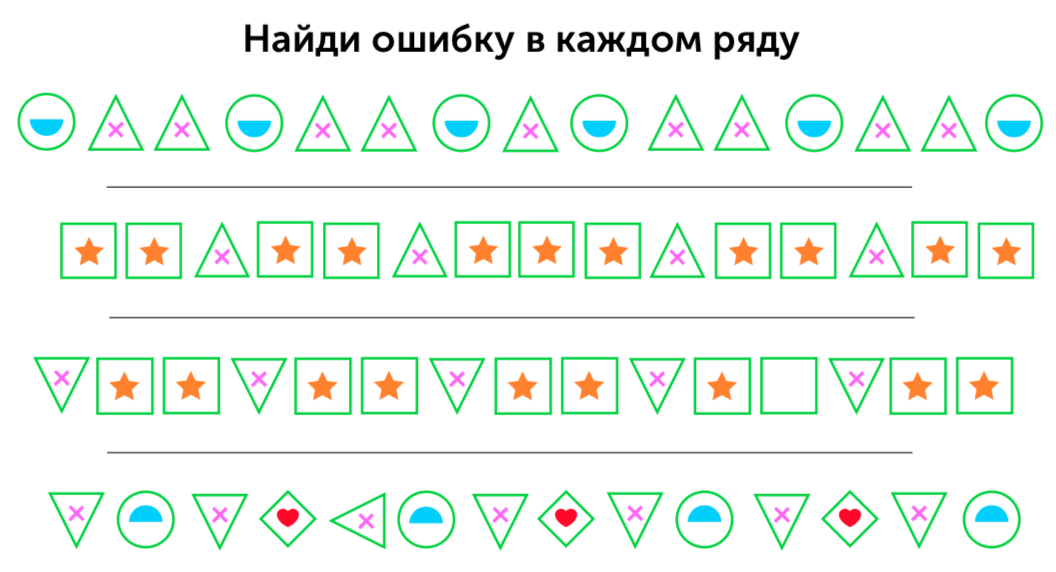 Найди лишнее в каждом ряду. Объясни, почему?
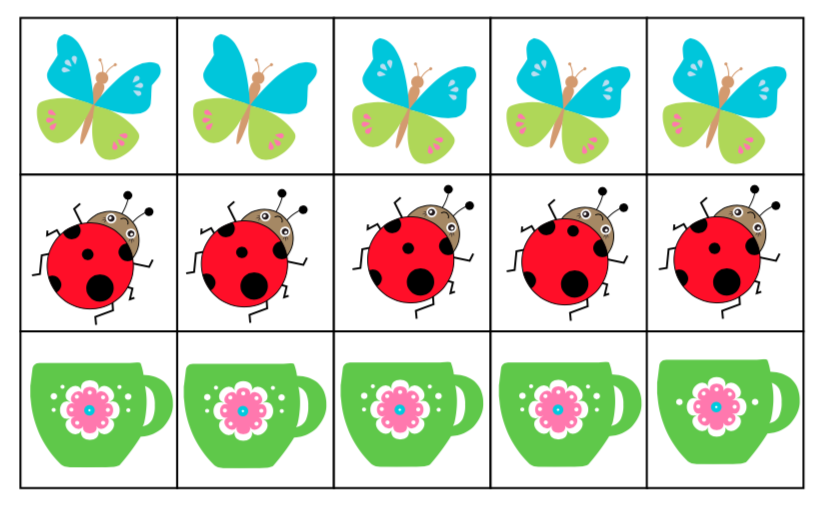